Портрет сказочного героя
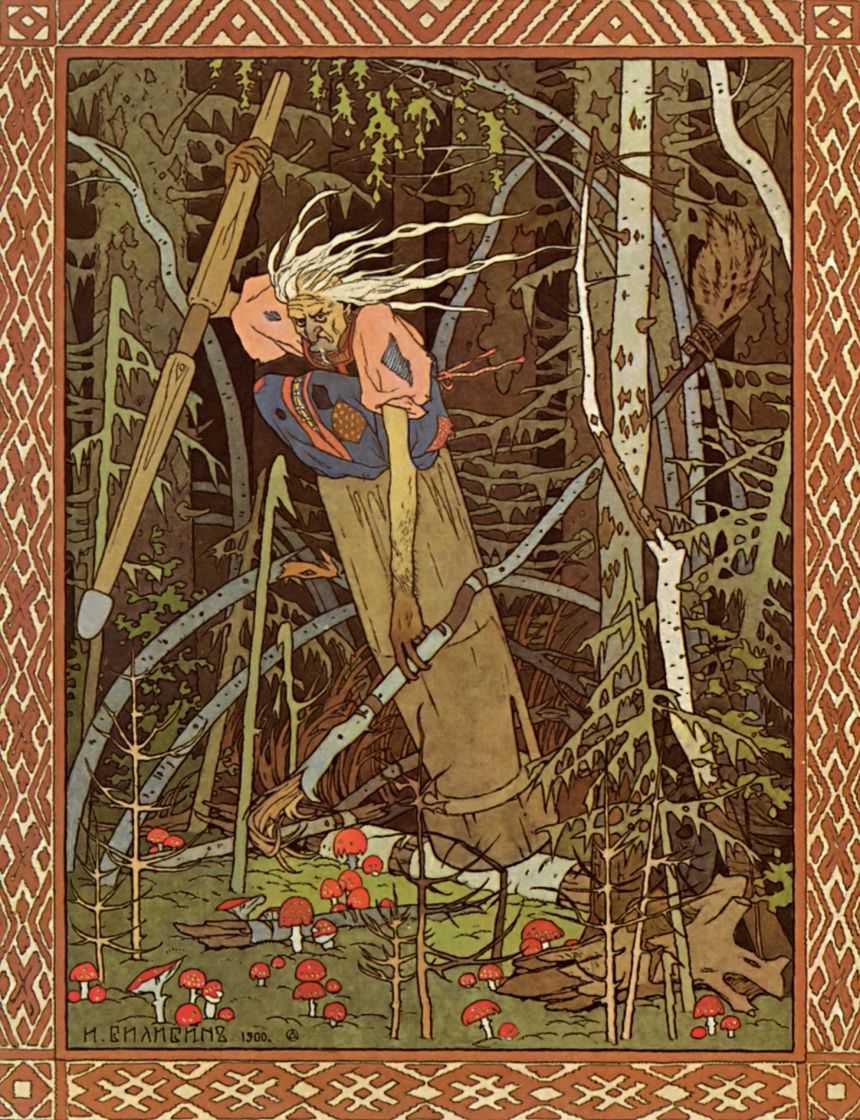 Билибин Иван Яковлевич «Баба Яга»
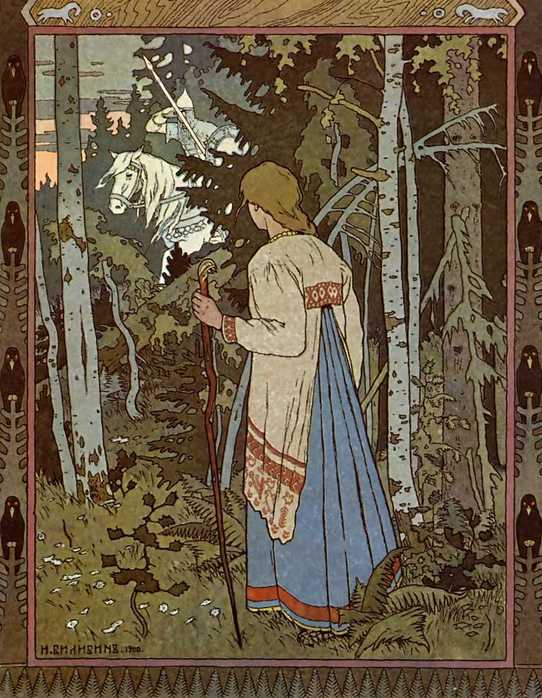 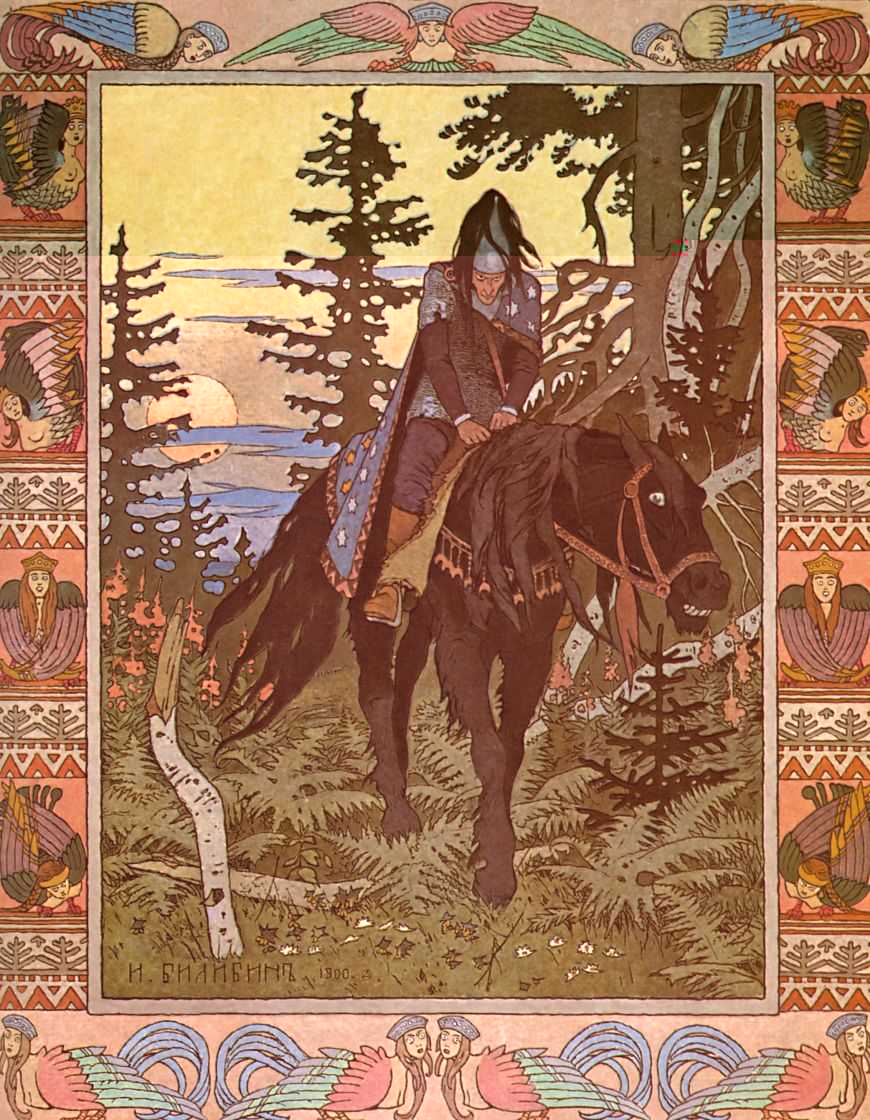 «Всадник  День»
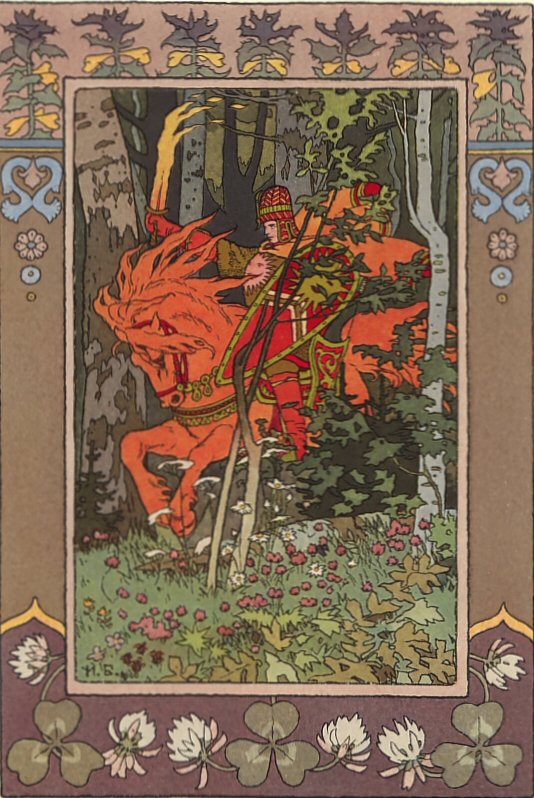 «Всадник Ночь»
«Всадник Утро»
Билибин Иван Яковлевич
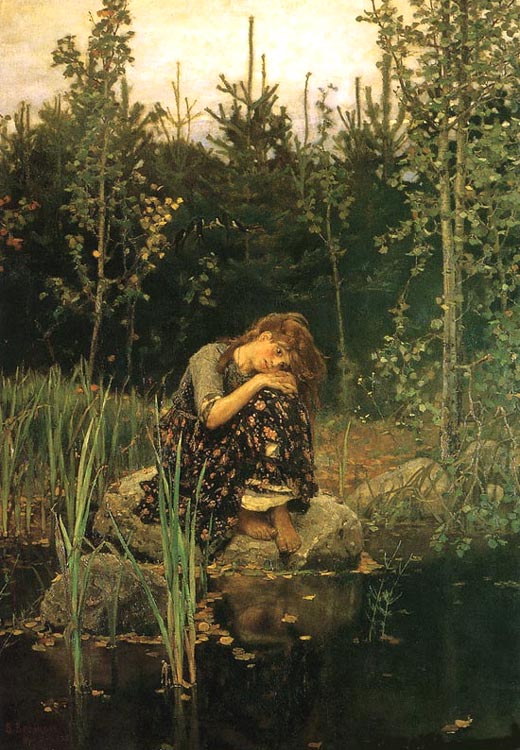 Васнецов Виктор Михайлович «Аленушка»
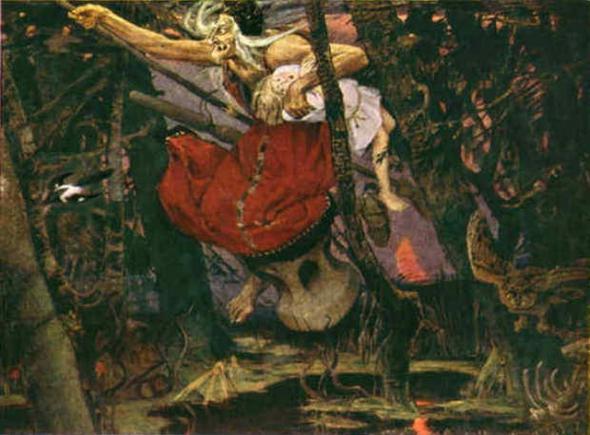 Васнецов Виктор Михайлович 
«Баба Яга»
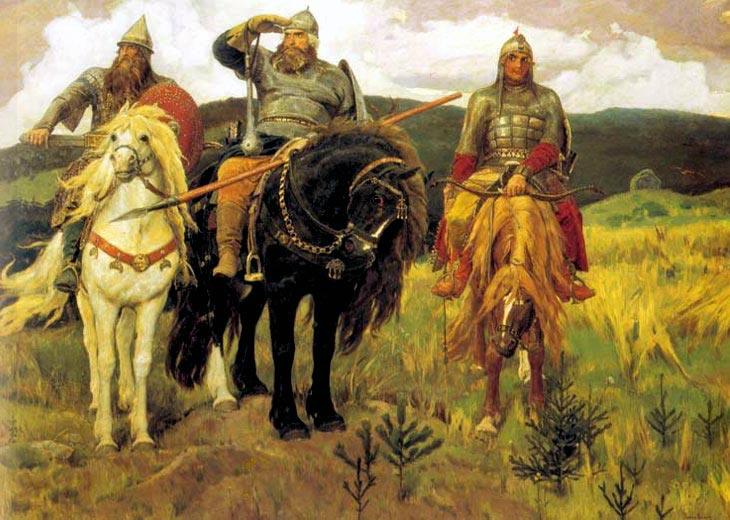 Васнецов Виктор Михайлович 
«Богатыри»
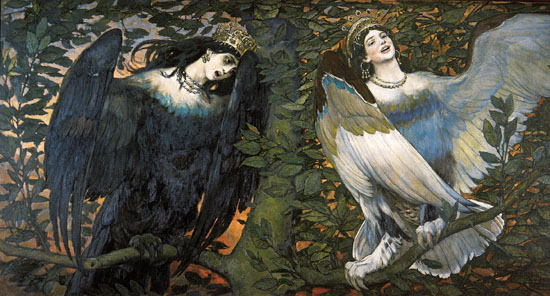 Васнецов Виктор Михайлович 
«Сирин и Алконост. Песнь радости и печали»
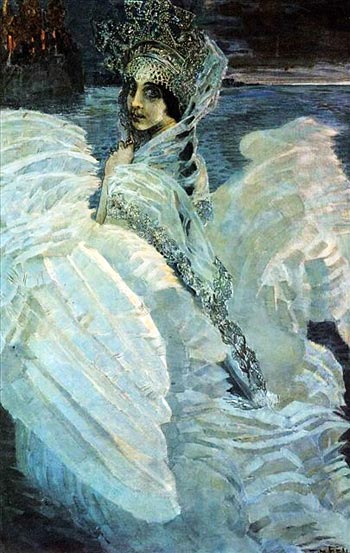 Врубель Михаил
«Царевна Лебедь»
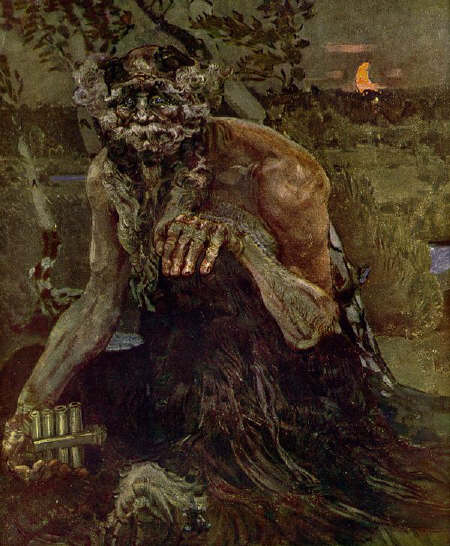 Врубель Михаил
«Пан»
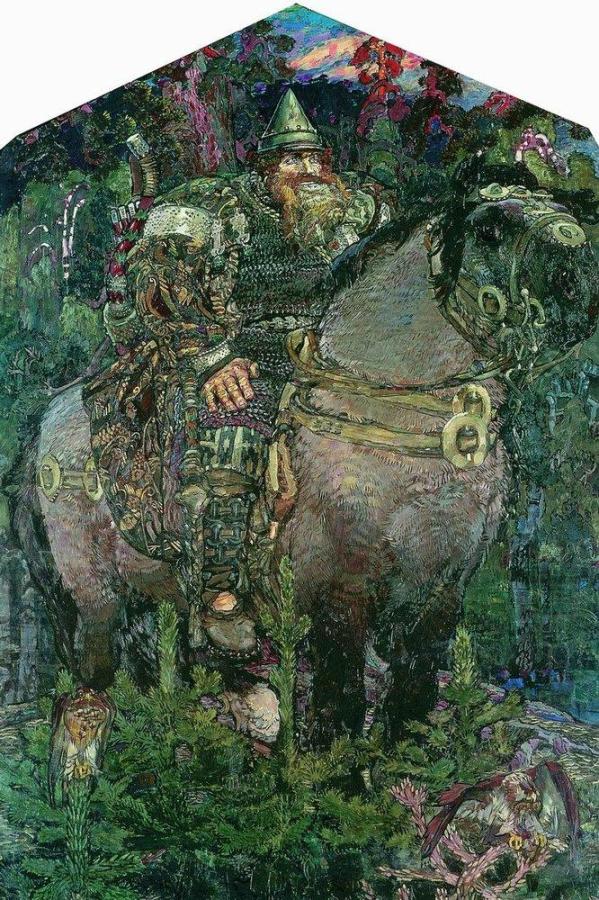 Врубель Михаил  «Пан»
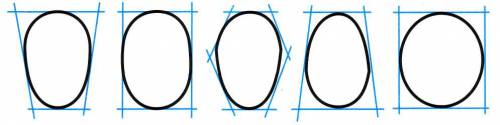 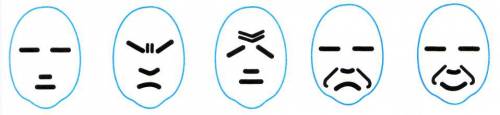 Форма головы и мимика лица
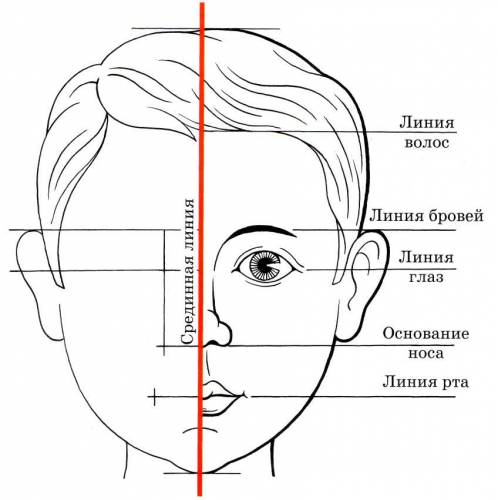